Brides – Cultural Reflections & Globalization
Reflection of Culture
Traditionally, different cultures had different concepts of the appropriate dress for weddings, particularly for the brides.  The dress of brides varied in color and style, usually reflecting that culture’s concept of beauty and purity. In the 20th century, the influence of European/American wedding dress could be seen in other cultures - globalization.
Indian Brides
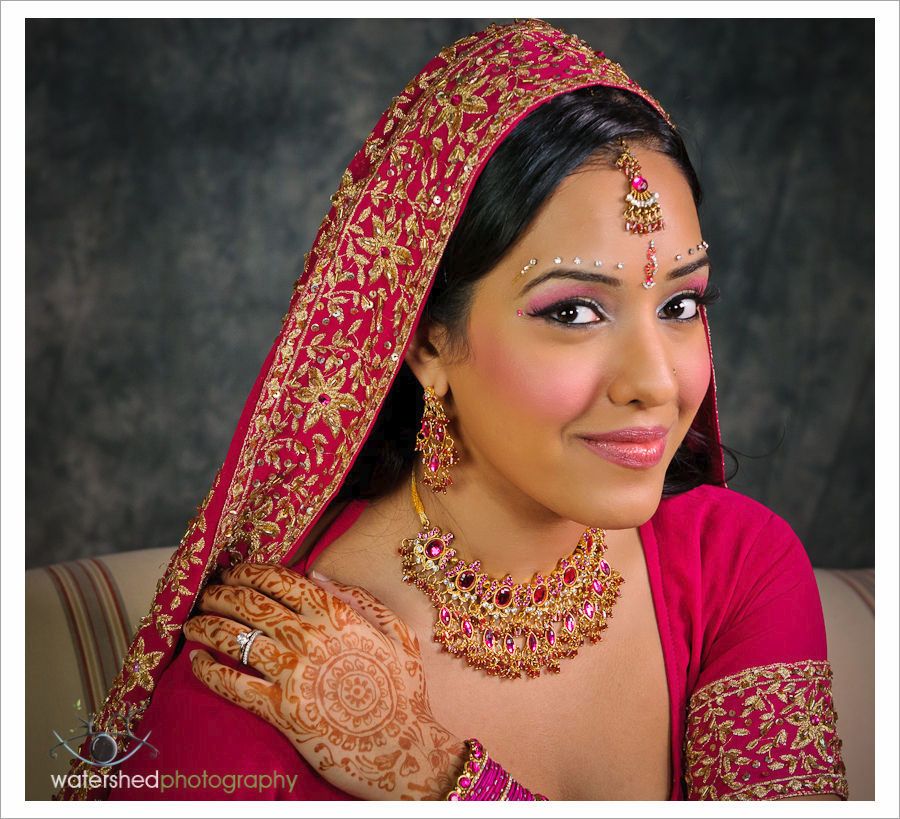 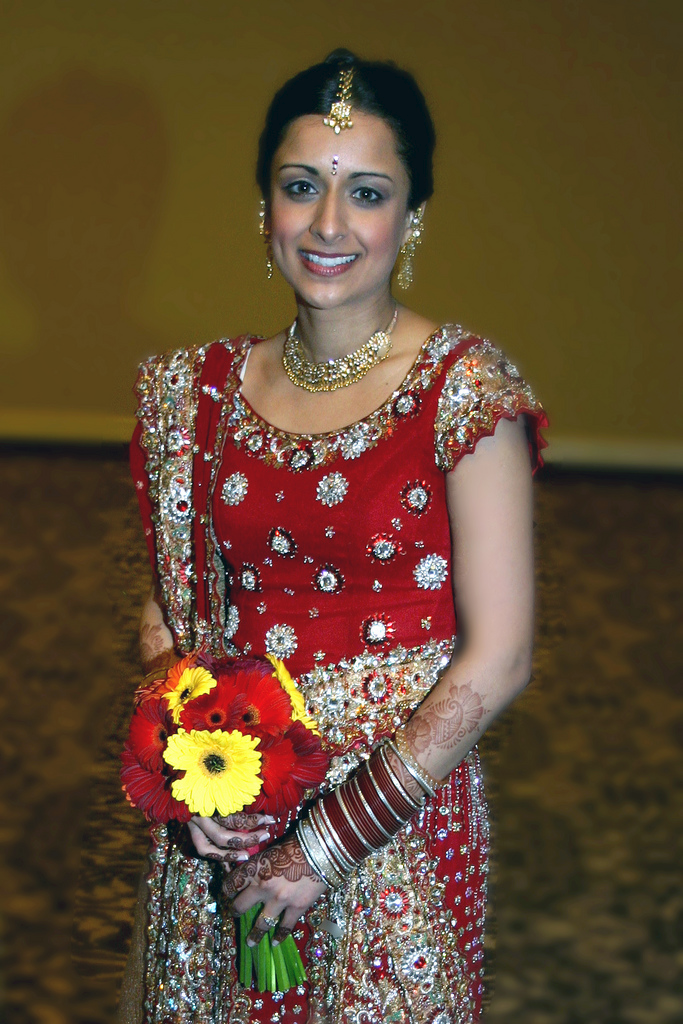 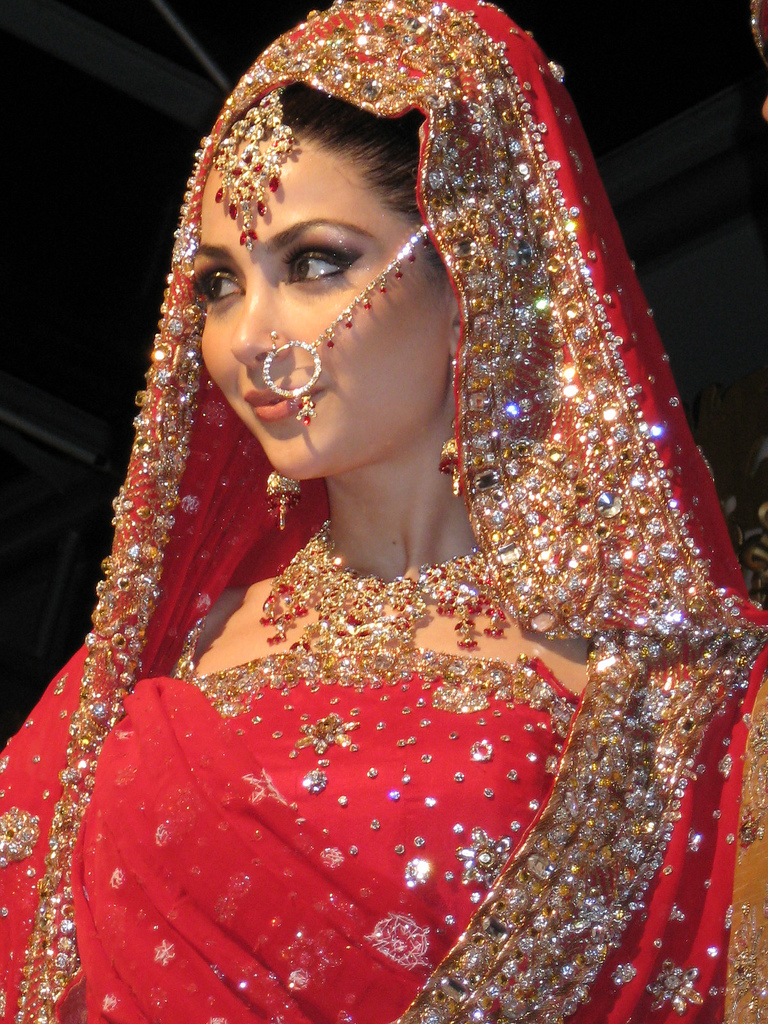 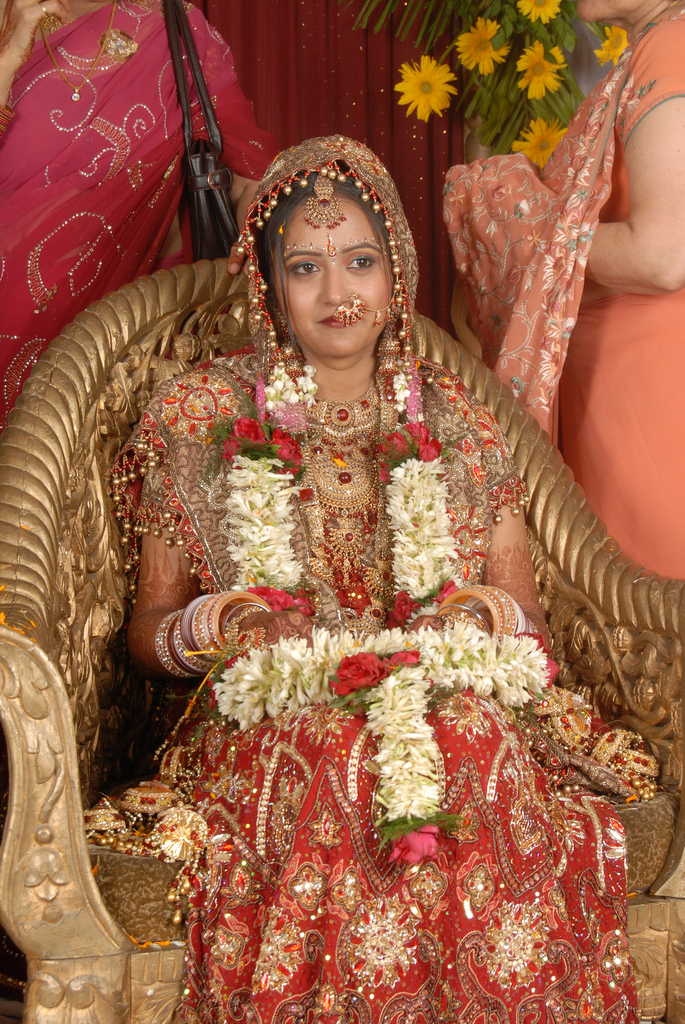 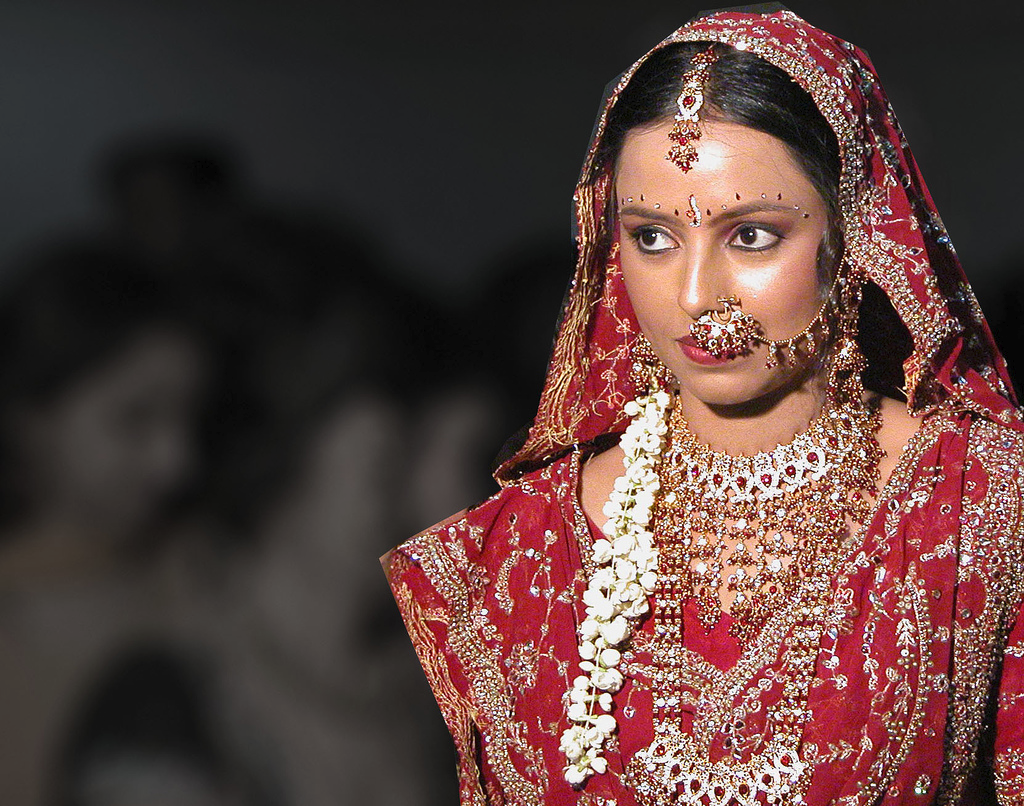 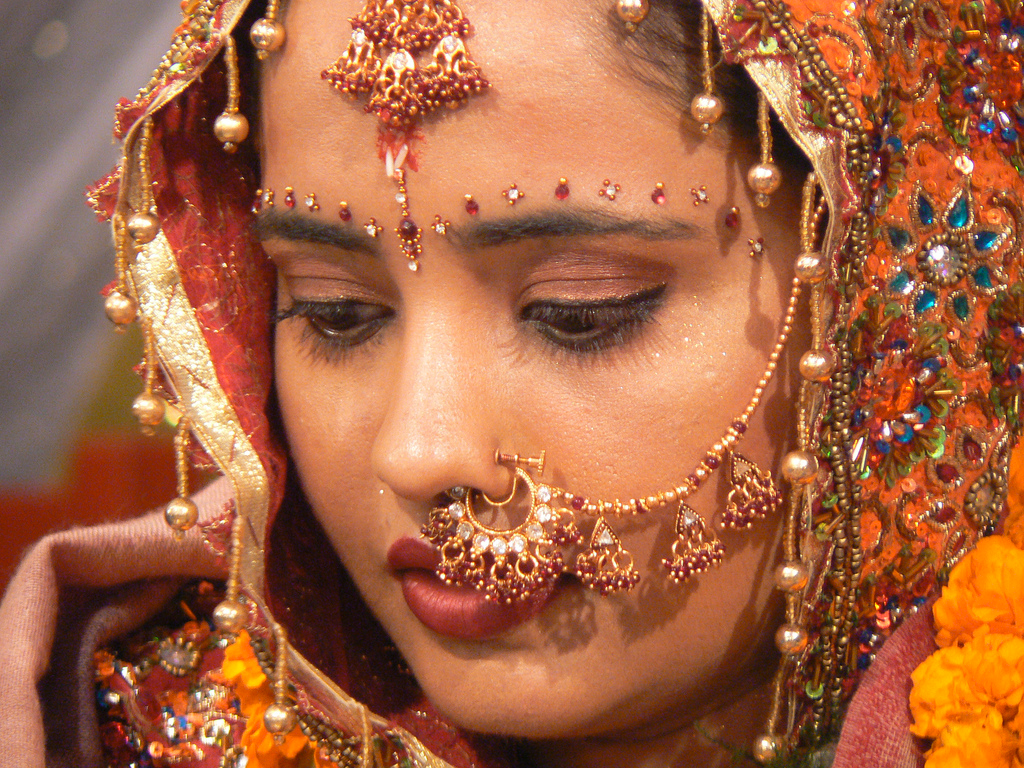 Asian brides
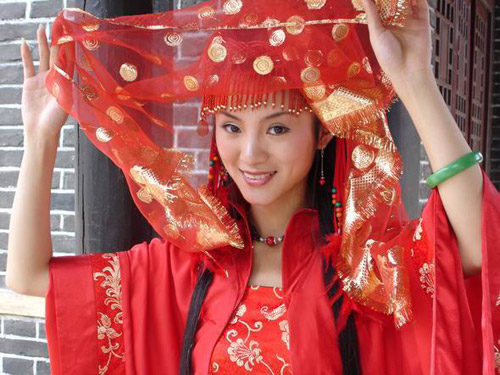 China
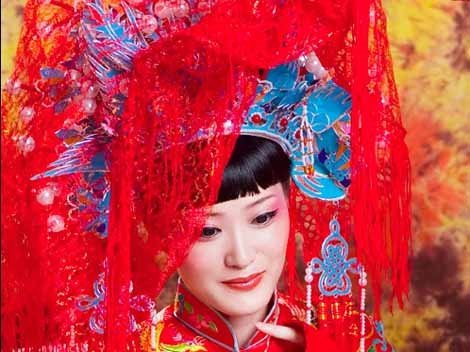 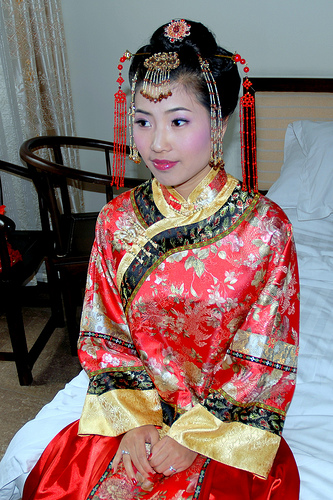 Vietnam
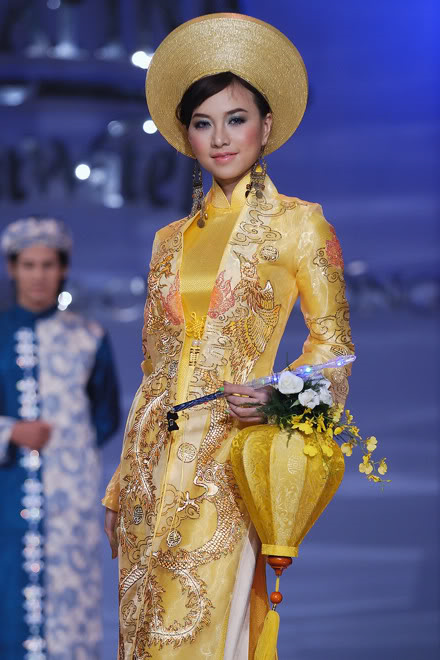 Mongolia
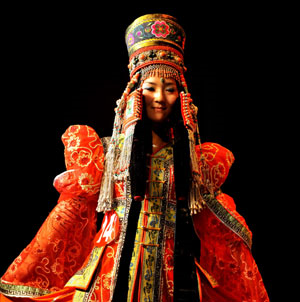 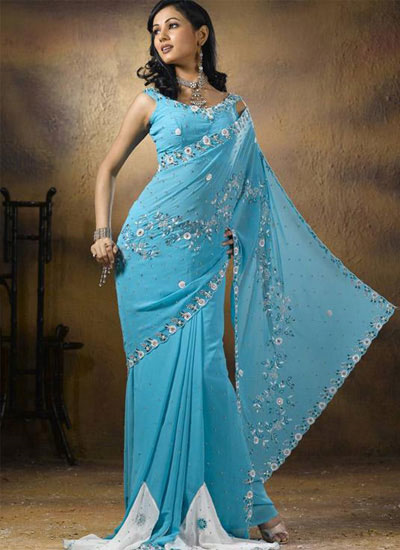 Thailand
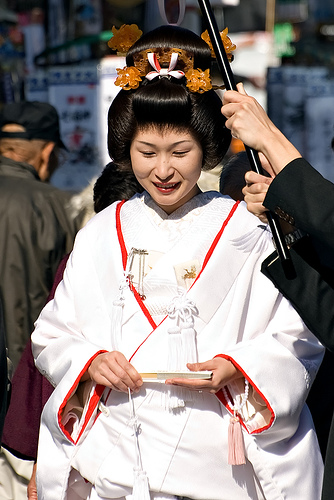 Japan
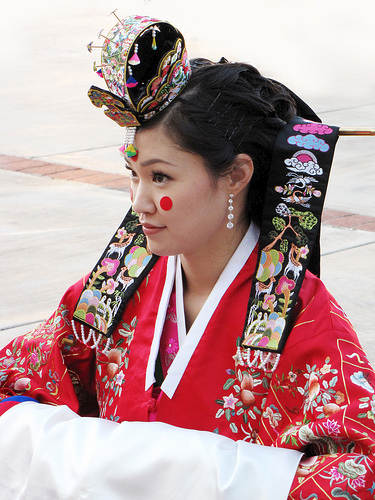 Korea
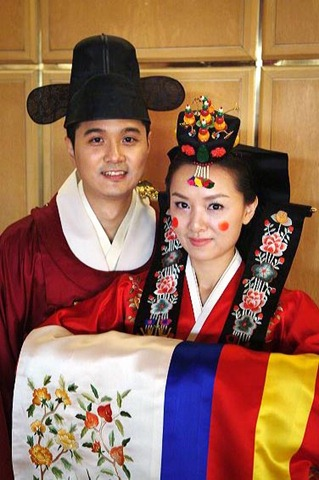 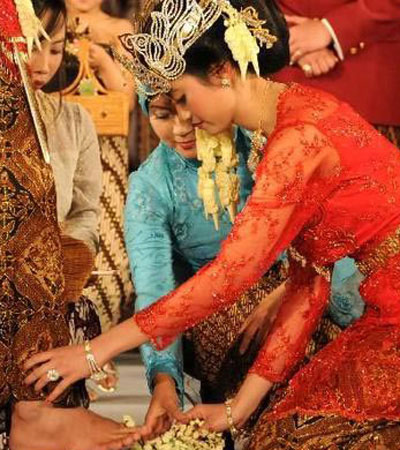 Indonesia
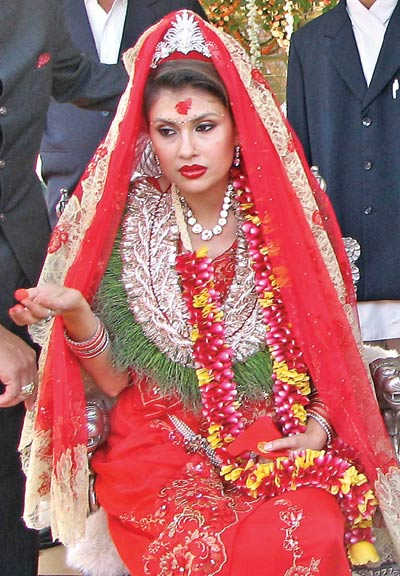 Nepal
Malaysia
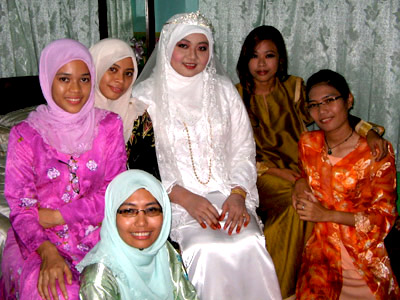 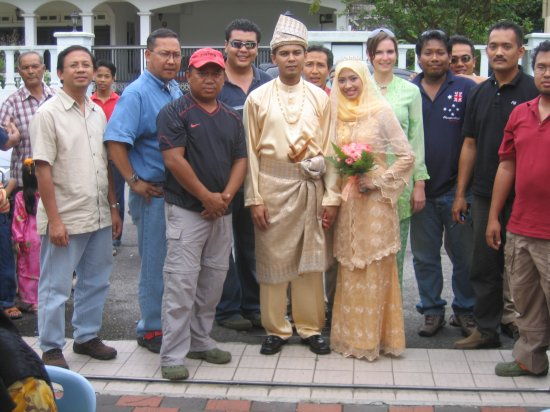 Turkey
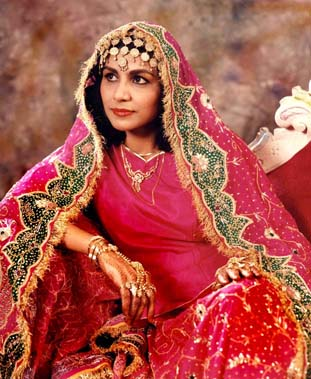 African brides
Zulu bride – South Africa
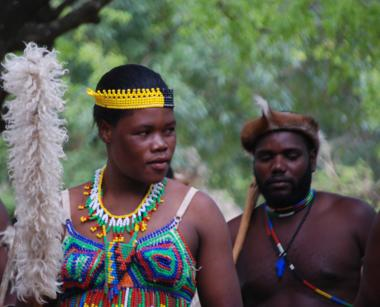 Sudan
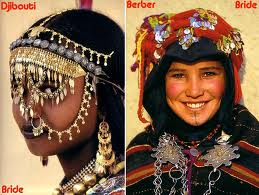 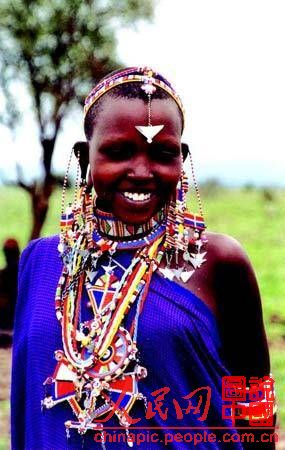 Kenya
Other places
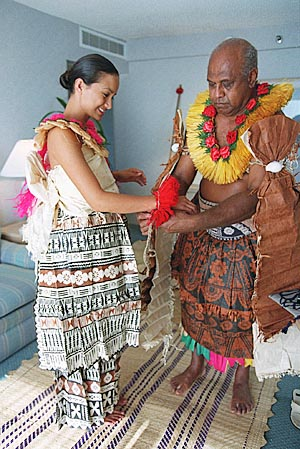 Fiji
Samoa
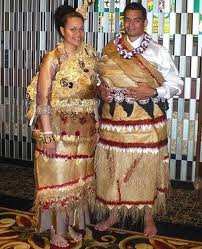 “Western” brides
USA
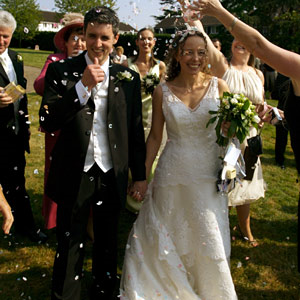 USA
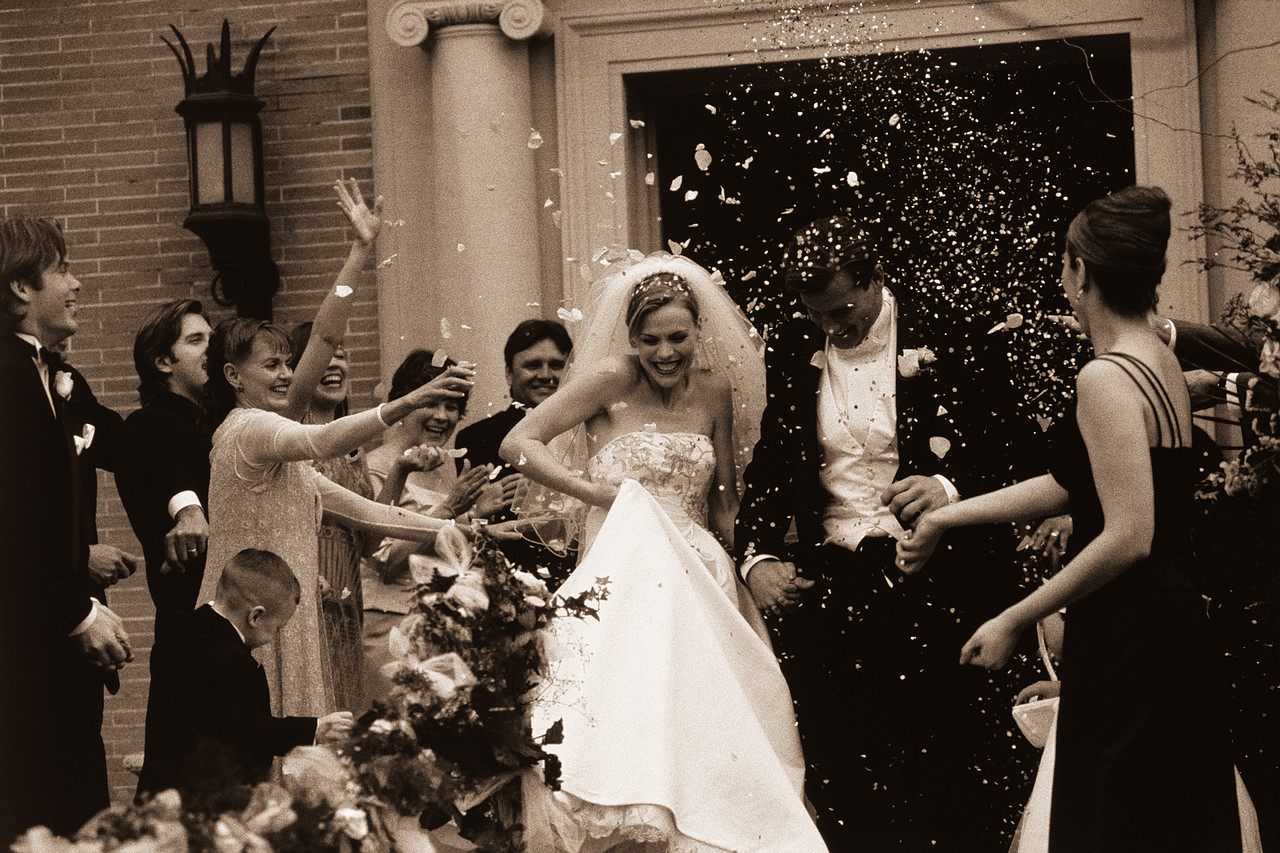 Italy
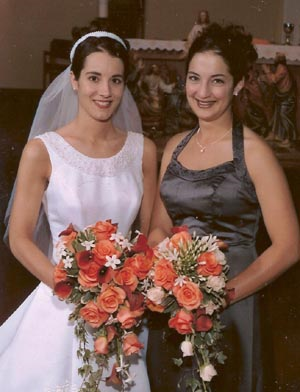 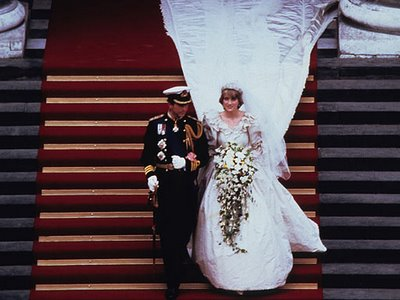 United Kingdom
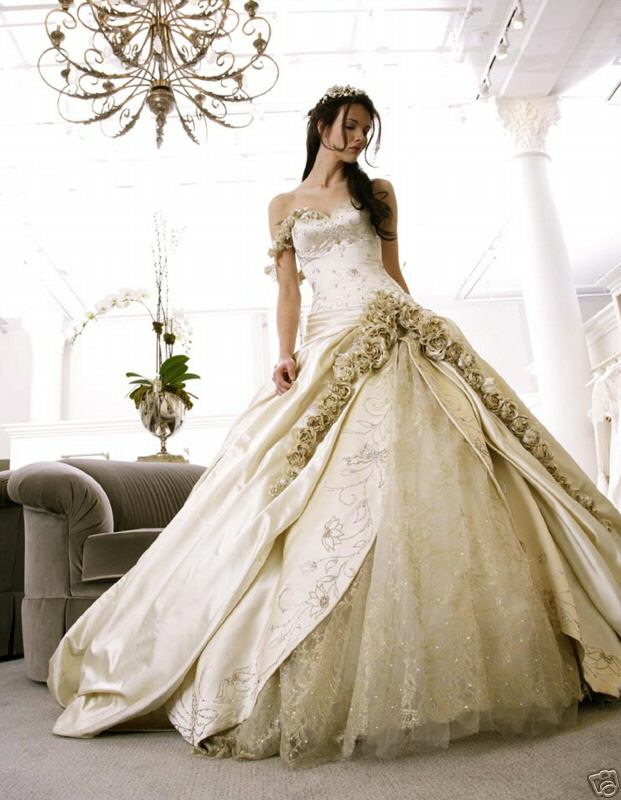 Europe
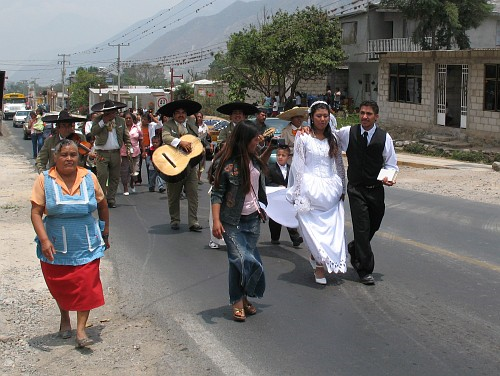 Mexico
Western Influences
globalization
China: Groom’s dress
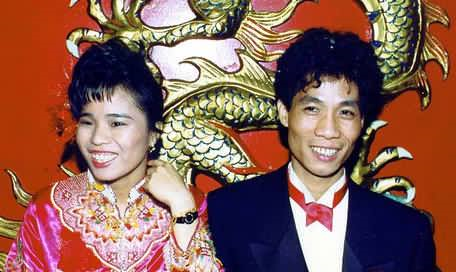 China: Bride & Groom
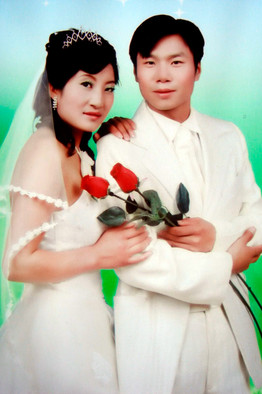 Saudi Arabia
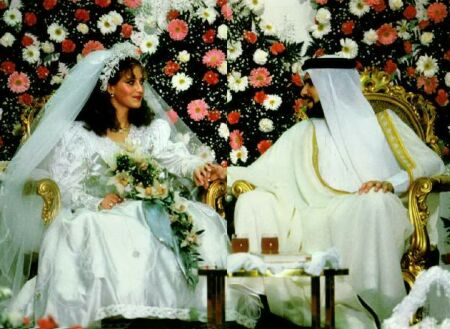 Malaysia
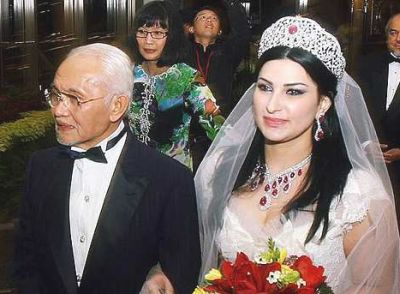 Masai in Kenya
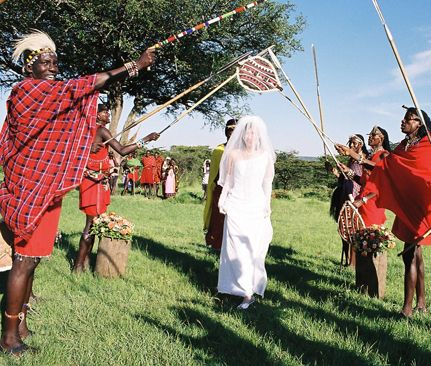 Turkey
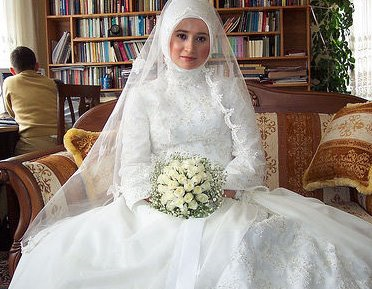